持ち手付きポリ袋 40枚入(シマエナガ柄)
【提案書】
モフモフで可愛らしく雪の妖精などとも言われる鳥「シマエナガ」のイラストをモチーフにデザインされた持ち手付きのポリ袋です。イベント等でのノベルティ用におすすめです。
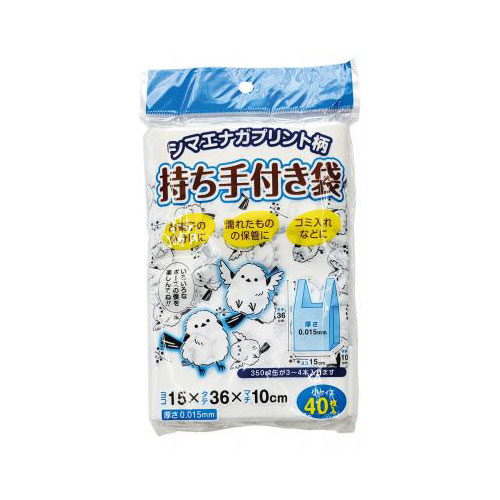 特徴
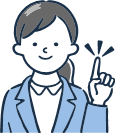 納期
納期スペース
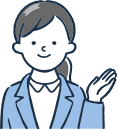 仕様
素材：ポリエチレン
サイズ：15×10×36cm
包装：ヘッダー付ポリ袋入り
お見積りスペース
お見積